ورقة عمل
درس الإخلاص
 الإخلاص من أعمال القلوب التي
لايعلم حقيقتها إلا الله تعالى، ولكن هناك
علامات يمكن أن يعرف الإنسان نفسه، منها:
ورقة عمل
درس الإخلاص
 الإخلاص من أعمال القلوب التي
لايعلم حقيقتها إلا الله تعالى، ولكن هناك
علامات يمكن أن يعرف الإنسان نفسه، منها:
اسم المجموعة:............
الصف الثامن/
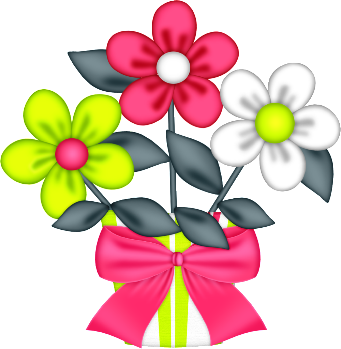 اسم المجموعة:............
الصف الثامن/
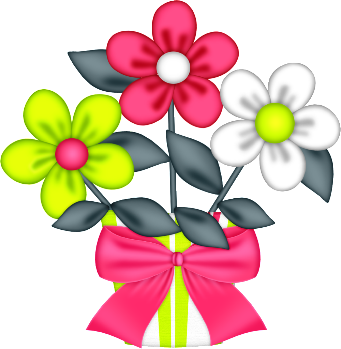 ---------------------------------------------------------------------------------------------------------
---------------------------------------------------------------------------------------------------------
---------------------------------------------------------------------------------------------------------
---------------------------------------------------------------------------------------------------------
---------------------------------------------------------------------------------------------------------
---------------------------------------------------------------------------------------------------------
---------------------------------------------------------------------------------------------------------
---------------------------------------------------------------------------------------------------------
معلمة التربية الإسلامية: ريم العطاس
معلمة التربية الإسلامية: ريم العطاس
ورقة عمل
درس الإخلاص


استنتجي علامات الإخلاص من خلال الأدلة التي أمامك:
1- قال تعالى: (إنما نطعمكم لوجه الله لا نريد جزاءاً ولا شكورا).
--------------------------------------------------------------- .
2- قال تعالى: (أولئك يسارعون في الخيرات وهم لها سابقون).
--------------------------------------------------------------- .
3- قال تعالى: (من كان يريد ثواب الدنيا فعند الله ثواب الدنيا والآخرة).
--------------------------------------------------------------- .
4- قال رسول الله صلى الله عليه وسلم: "إن الله لا يقبل من العمل إلا ما كان له خالصاً".
--------------------------------------------------------------- .
ورقة عمل
درس الإخلاص


استنتجي علامات الإخلاص من خلال الأدلة التي أمامك:
1- قال تعالى: (إنما نطعمكم لوجه الله لا نريد جزاءاً ولا شكورا).
--------------------------------------------------------------- .
2- قال تعالى: (أولئك يسارعون في الخيرات وهم لها سابقون).
--------------------------------------------------------------- .
3- قال تعالى: (من كان يريد ثواب الدنيا فعند الله ثواب الدنيا والآخرة).
--------------------------------------------------------------- .
4- قال رسول الله صلى الله عليه وسلم: "إن الله لا يقبل من العمل إلا ما كان له خالصاً".
--------------------------------------------------------------- .
اسم المجموعة:............
الصف الثامن/
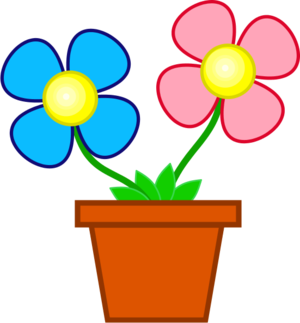 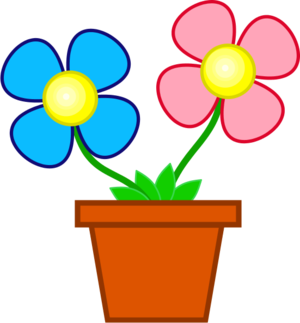 اسم المجموعة:............
الصف الثامن/
معلمة التربية الإسلامية: ريم العطاس
معلمة التربية الإسلامية: ريم العطاس
ورقة عمل
درس الإخلاص

  صلي بين الأدلة التي أمامك بالجدول بما يناسبها من علامات الإخلاص:
ورقة عمل
درس الإخلاص

  صلي بين الأدلة التي أمامك بالجدول بما يناسبها من علامات الإخلاص:
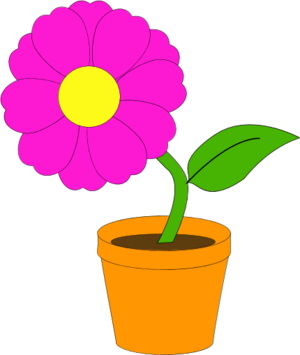 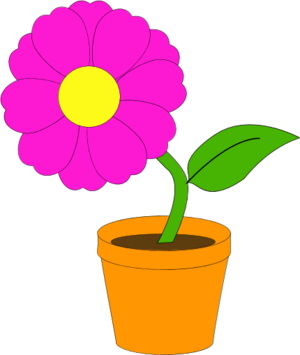 اسم المجموعة:............
الصف الثامن/
اسم المجموعة:............
الصف الثامن/
معلمة التربية الإسلامية: ريم العطاس
معلمة التربية الإسلامية: ريم العطاس